স্বাগতম
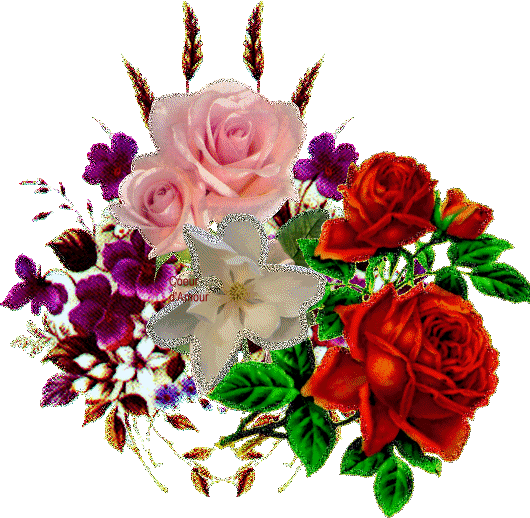 পরিচিতি
শ্রেনিঃনবম
বিষয়ঃহিসাব বিজ্ঞান
অধ্যায়ঃ নবম (রেওয়ামিল)
সময়ঃ ৫০ মিনিট
তারিখঃ
নামঃ মোঃ ইয়াকুব আলী
সহকারি শিক্ষক(হিসাব বিজ্ঞান)
      শাহ্‌নূরী মডেল হাই স্কুল
৩০৩বড় মগবাজার ঢাকা
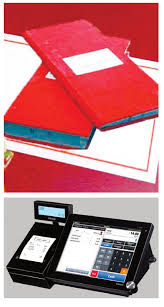 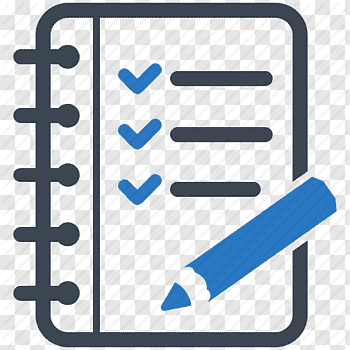 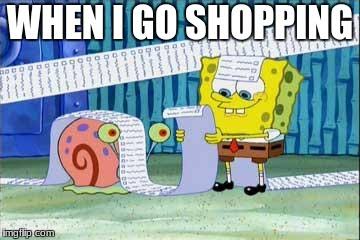 রেওয়ামিল
শিখন ফল
এ পাঠ শেষে শিক্ষার্থীরা বলতে পারবে-
১. রেওয়ামিলের সংজ্ঞা বলতে পারবে ;
২.রেওয়ামিলের ডেবিটও ক্রেডিট করতে পারবে;
৩.এছাড়াও রেওয়ামিল সম্পদ ও দায় গুলো            চিহ্নিত করতে  পারবে;
৪ রেওয়ামিলের ছক তৈরি করতে পারবে।
রেওয়ামিল সংজ্ঞাঃ
খতিয়ানের হিসাবগুলোর গাণিতিক নির্ভুলতা যাচাই করার জন্য কোনো নির্দিষ্ট দিনে একখানা পৃথক খাতায় বা কাগজে সকল হিসাবের উদ্বত্ত গুলোকে ডেবিট ও ক্রেডিট এই দুই ভাগে বিভক্ত করে যে বিবরনী প্রতুত করা হয়, তাকেই রেওয়ামিল বলে।
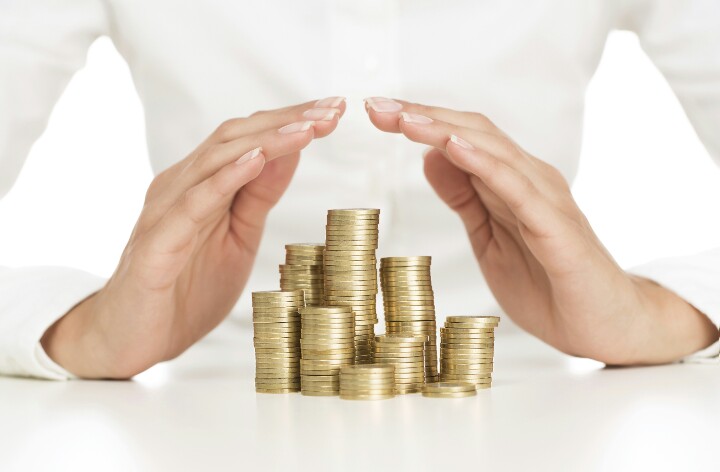 সম্পদ
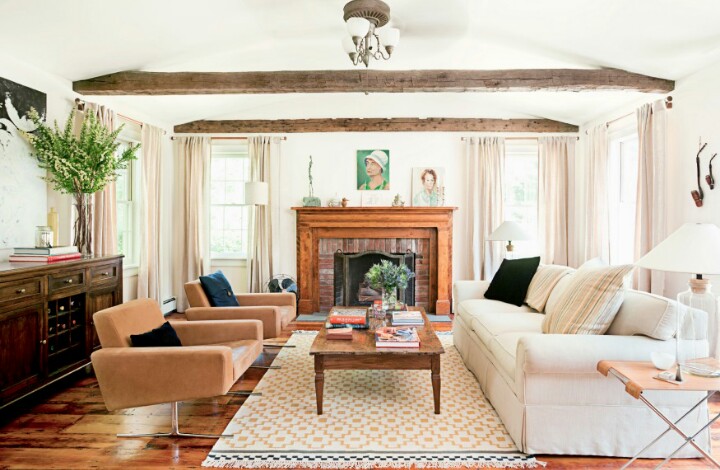 সম্পদ
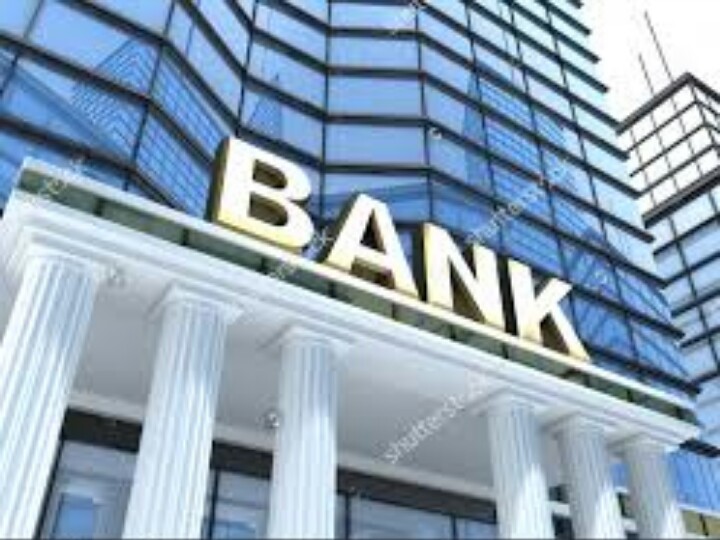 চলতি সম্পদ
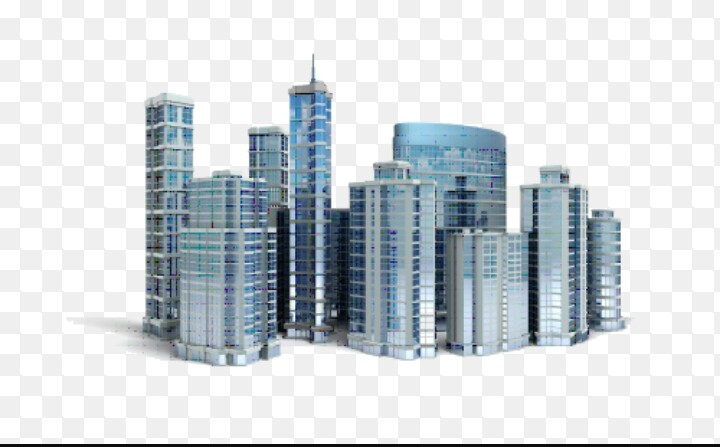 স্থায়ী সম্পদ
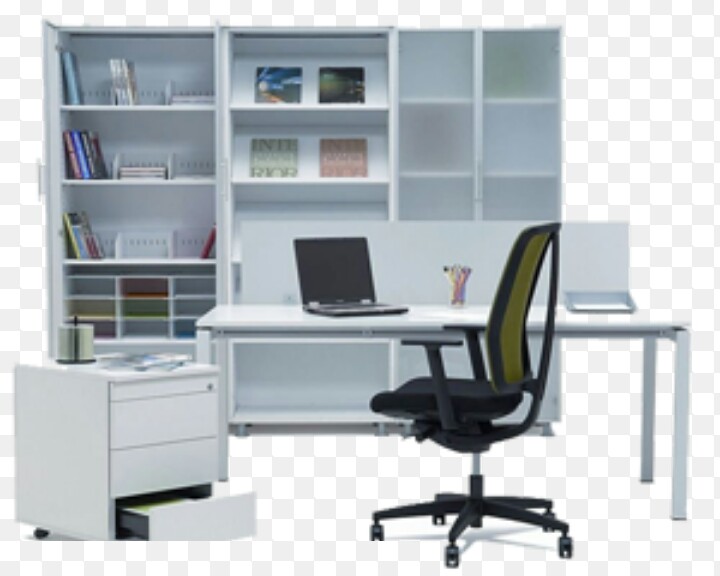 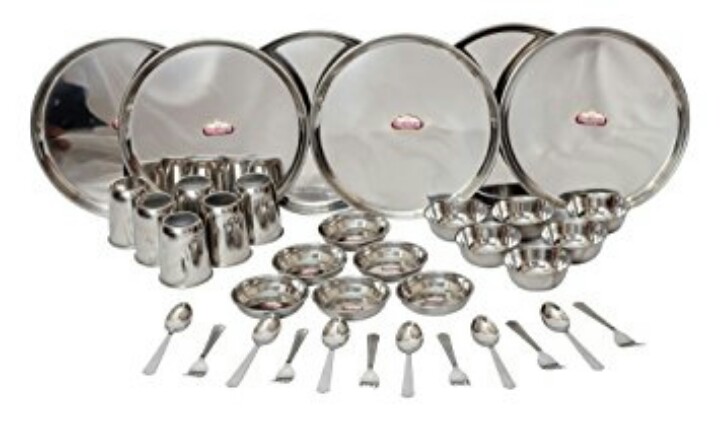 স্থায়ী সম্পদ
স্থায়ী সম্পদ
তৈজসপত্র
অফিস সরন্জাম
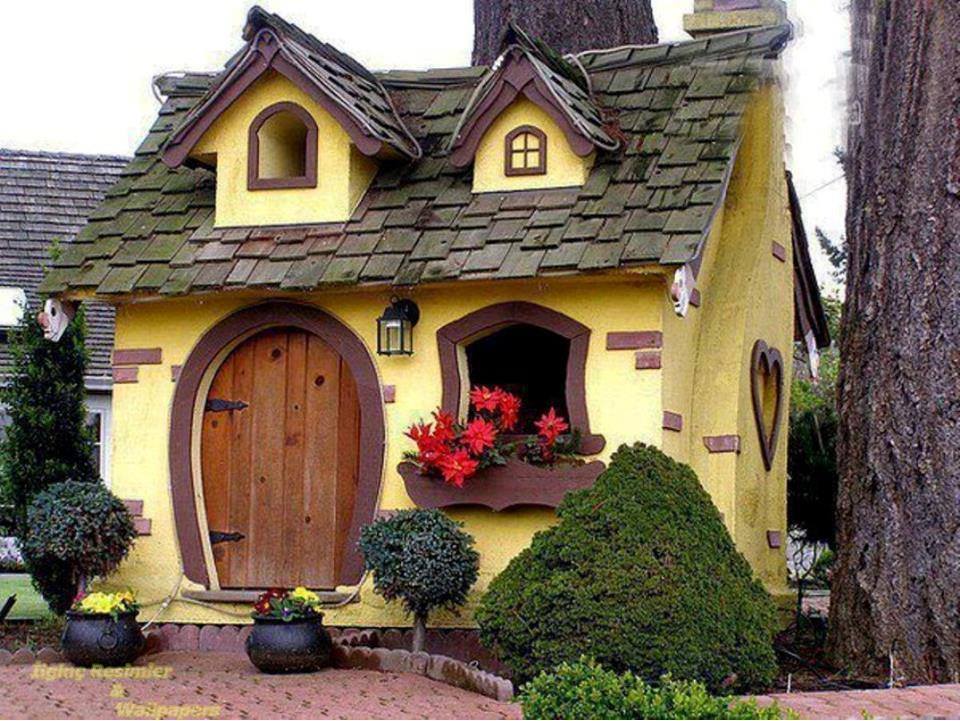 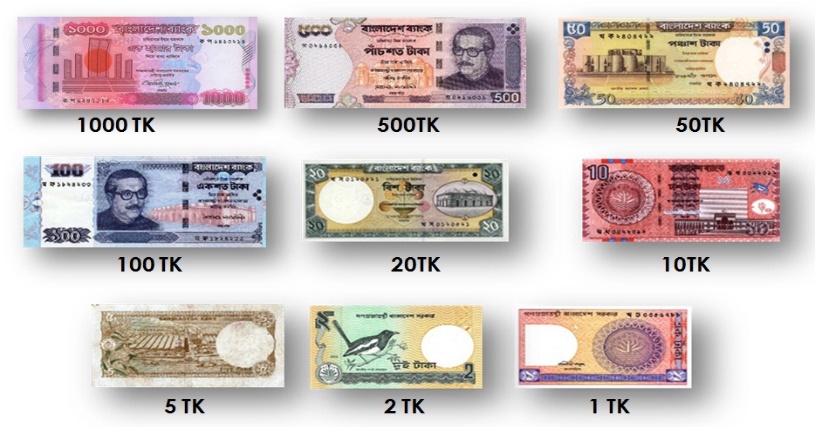 স্থায়ী সম্পদ
ভূমি ও দালানকোঠা
অর্থ /নগদ টাকা
চলতি সম্পদ
চলতি সম্পদঃ
হাতে নগদ
ব্যাংক জমা
দেনাদার
প্রাপ্য বিল
প্রাপ্য নোট
সমাপনী মজুদ পন্য
বিনিয়গের বকেয়া সুদ
অগ্রিম খরচ(অগ্রিম ভাড়া,অগ্রিম বেতন ,অগ্রিম বিম,অগ্রিম পরিবহন
স্থায়ী সম্পদঃ
আসবাবপত্র
অফিস সরঞ্জাম
মেশিন ও যন্ত্রপাতি
সুনাম
বিনিয়োগ
ইজারা সম্পত্তি
ভূমিওদালান কোঠা
মোটর গাড়ি
ভ্যান গাড়ি
ট্রেডমার্ক ও প্যাটেন্ড
তৈজস্পত্র
সাজসাজ্জা করন
চলতি দায়ঃ 
পাওনাদার
ব্যাংক জমাতিরিক্ত
প্রদেয় বিল
প্রদেয় নোট
বকেয়া ঋনের সুদ
শিক্ষানবিশ সেলামি
বকেয়া খরচ(বকেয়া বেতন,বকেয়া ভাড়া,বকেয়া মুজরি,বকেয়া পরিবহন
দীর্ঘমেয়াদি দায়ঃ

কর্জ,ঋণ,ঋণপত্র,বন্ধকী ঋণ গৃহিতঋণ
জনাব আলী হাসান
রেওয়ামিল
৩১ মে ২০১৭ সালের তারিখের
দলীয় কাজ
মূল্যায়ন
১। লেনদেন গুলো সনাক্ত করে ডেবিট ও ক্রেডিট নির্নয় কর।
২। সম্পদ কত প্রকার ও কি কি ?
৩।সম্পদ গুলো শনাক্ত করণ করে নাম গুলো উল্লেখ কর
বাড়ীর কাজ
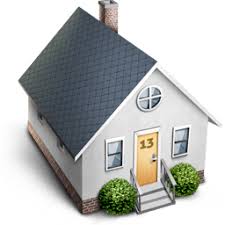 অশুদ্ধ রেওয়ামিলটি শুদ্ধ কর ?
ধন্যবাদ
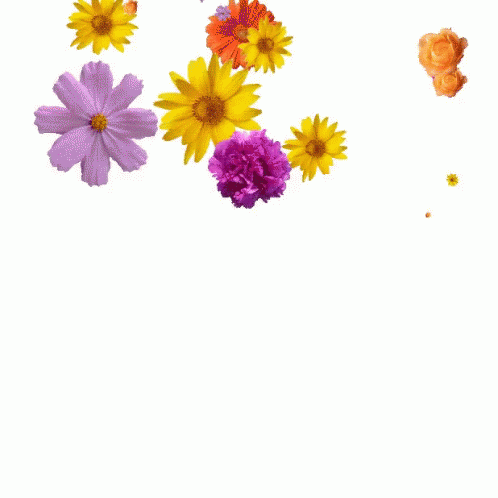